Тема 4. Вступ до розуміння часової вартості грошей
1. Суть капітального бюджетування
«бюджет реалізації інвестиційного проекту»  або «капітальний бюджет» - всі витрати та надходження коштів, пов’язаних з реалізацією проекту.
відповідність інвестиційної пропозиції стратегічним цілям компанії;
часовий фактор та вартість капіталу при розгляді проекту;
співвідношення ризику та доходності проекту;
співвідношення інвестиційних витрат та вигод (прибутку) за проектом;
максимальну вигоду від інвестиційної пропозиції;
результати виконання робіт за проектом та співставлення їх із початковими очікуваннями (у процесі моніторингу проекту);
вплив проекту на фінансовий стан компанії;
розрахунок можливого грошового потоку за весь життєвий цикл проекту тощо.
Процес складання та управління фінансовим планом інвестиційного проекту прийнято називати бюджетуванням інвестиційного проекту.У процесі бюджетування інвестиційного проекту варто врахувати:
Бюджет капітальних вкладень залежить від:
Мета планування капітальних витрат – забезпечення реалізації проекту у передбачених будівельними нормами та правилами обсягах, строках та технології.
Вихідною інформацією для складання капітального бюджету є:
оперативний (календарний) план реалізації проекту;
загальна стратегія та тактика фінансування інвестиційного проекту;
кошторис витрат на виконання окремих видів будівельно-монтажних робіт, розроблених у розрізі окремих функціональних блоків оперативного плану;
попередній графік грошового потоку, який складається на основі ТЕО та бізнес-плану проекту;
фінансовий стан ініціатора проекту у поточному періоді та прогноз на майбутнє.
Надходження коштів при розробці капітального бюджету включає приток грошових ресурсів у розрізі окремих джерел: власних, боргових та залучених. Тому процес розробки доходного розділу бюджету має включати наступні процедури:
На практиці використовують два основних підходи до розробки бюджету капітальних вкладень: перший з них базується на критерії норми доходності проекту (IRR), інший на критерії чистої приведеної вартості проекту (NPV).
За відсутності яких-небудь обмежень процедура розрахунку за другим варіантом наступна:
2. Оцінка вартості грошей в часі
Чому змінюється вартість грошей у часі?
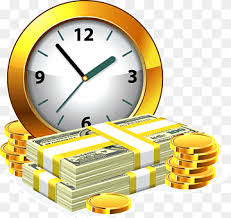 Фактори, що найбільше впливають на вартість грошей у часі:
Надайте відповідь: Яким чином на вартість грошей та її зміну в Україні впливає війна?
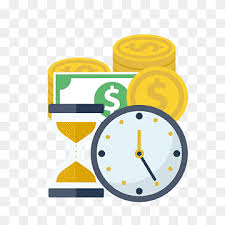